Communication
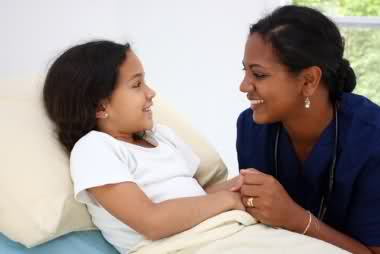 M.N Priyadarshanie.
B.Sc. Nursing (Hons)
Learning Objectives
Student will be able to :
Define communication
Identify principles of communication
Describe basic elements of professional communication
Identify levels of communication
Learning Objectives contd..,
Student will be able to :
Identify types of communication
Describe forms of communication
Identify factors influencing communication
Use communication skills within the nursing process
Out line
Definition of communication
Principles of communication 
Basic elements of professional communication 
Levels of communication
Types of communication 
Forms of communication
Out line contd..,
Factors influencing communication
The nurse-client helping relationship
The nurse-health team member relationship
Communication within caring relationship
Communication within the nursing process
Definition
Communication is “a process by which two or more people exchange ideas, facts, feelings or impressions in ways that each gains a ‘common understanding’ of meaning, intent and use of a message.”
Principles of communication:
should have objective and purpose. 
Should be appropriate to situation. 
Selection and determination of appropriate language and medium
appropriate timing and physical setting to convey the desired meaning of the communication. 
involves special preparation.
Principles of communication: contd..,
Message should convey something of value to the receiver.
The communication action following a communication is important.
The sender has to understand the receivers attitude and reaction, alert and proper listening
Credibility(trust) is very important. 
should make use of existing facilities to the great extent possible.
Basic elements of professional communication
Channel
Referent
Referent
Message
Sender
Receiver
Feedback
Environment
Basic elements of professional communication contd..,
Referent
Motivates one person to communicate with another.
Sender 
The sender (communicator) is the originator of the message. 
The impact of the message will depend on sender's communication skill, social status (authority), knowledge, attitude and dignity in the community.
Basic elements of professional communication contd..,
Message 
Content of the conversation.
Channels of Communication 
The means of conveying and receiving the message through visual, auditory, and tactile senses.
Basic elements of professional communication contd..,
Receiver
Who receives messages from the sender
Feedback
It is the flow of information from receiver to the sender, the reaction to the message. 
Environment 
The physical and emotional climate in which the interaction takes place
Levels of communication
Intrapersonal communication
Interpersonal communication
Public communication
Levels of communication contd..,
Intrapersonal communication
Occurs within an individual
Self talk, self-verbalization, and inner thought
Levels of communication contd..,
Interpersonal communication
Occurs between two people or within a small group
Idea sharing, problem solving, goal accomplishment, team building, personal growth
Levels of communication cond..,
Public communication
Interaction of one individual with large groups of people.
Types of communication
One-way Communication
 The flow of communication is “one-way” from the communicator to the receiver. 
E.g.. Lecture method
Advantages ? 
Disadvantages ?
Types of communication contd..,
Two-way Communication 
Both sender and receiver take part. 
The process of learning is active and democratic. 
It is more likely to influence behaviour than one-way communication.
Forms of communication
Verbal communication 
Non-verbal communication
Forms of communication contd..,
Verbal communication
Involves the spoken or written word
Language –
“the chief vehicle”
Is a Code that conveys specific meaning as you combine words
Forms of communication contd..,
Important aspects of verbal communication (effective verbal communication techniques) 
Vocabulary
Pacing (step by step)
Intonation (voice deference)
Clarity and brevity (conciseness)
Timing and relevance
Forms of communication contd..,
Non-verbal communication 
Message sent through the language of the body, without using words. 
Facial expressions, vocal cues, eye contact, action cues, such as gestures, posture, touch , odor, physical appearance dress , silence.
Forms of communication contd..,
Meta-communication
“Message within a message”
Conveys the sender's attitude toward self and the message, as well as attitudes, feelings, and intentions toward the receiver. 
Nonverbal demonstration of feelings.
Forms of communication contd..,
Important aspects of non-verbal communication (effective non-verbal communication techniques) 
Personal appearance
Posture and gait
Facial expression
Eye contact
Gestures
Territoriality and space
Factors influencing communication
Psycho physiological factors
Relational factors
Situational factors
Environmental factors
Cultural factors
The nurse-client helping relationship
Therapeutic communication
4 phases
Preinteraction phase
Orientation phase
Working phase
Termination phase
The nurse-health team member relationship
Therapeutic interactions
Communication within caring relationship
Professionalism
Courtesy
Avoid terms of endearment
Don’t use “Honey”, “Dear”, “Grandpa”, “Sweetheart”
Avoid referring to client by diagnosis, room number, or other attribute
Confidentiality
Trust
Availability
Communication within the nursing process
Assessment
Nursing diagnosis
Planning
Implementation
Evaluation
Communication within the nursing process contd..,
Assessment
Physical and emotional factors
Developmental factors
Sociocultural factors
gender
Communication within the nursing process contd..,
Nursing diagnosis
Communication within the nursing process contd..,
Planning
Goals and outcomes
Setting priorities
Continuity of care
Communication within the nursing process contd..,
Implementation
Empathy
Sympathy
Listening and responding 
Active listening
Provide information
Paraphrase communication
Clarify communication
Focus communication
Summarize communication
Communication within the nursing process contd..,
Listening and responding contd..,
Use appropriate self-disclosure
Avoid intensive listening
Avoid medical vocabulary
Avoid giving personal opinions 
Avoid prying
Avoid changing the subject
Communication within the nursing process contd..,
Implementation contd..,
Acceptance and respect
Asking for explanations
Avoid approval and disapproval
Avoid arguing
Avoid been defensive
Communication within the nursing process contd..,
Implementation contd..,
Silence
Hope and encouragement
Avoid false reassurance that can do more harm than good
Socializing
Avoid inappropriate socializing
Communication within the nursing process contd..,
Implementation contd..,
Assertiveness and autonomy 
Avoid passive responses
Avoid aggressive responses
Humor
Touch
Communication within the nursing process contd..,
Implementation contd..,
Communication with clients with special needs:
Clients with difficulty hearing
Clients with difficulty seeing
Clients who are mute or cannot speak clearly
Clients who are cognitive impaired
Clients who are unresponsive
Clients who do not speak English
Communication within the nursing process contd..,
Communication with clients with special needs contd..,
Providing alternative communication methods
Communicating with children 
Communicating with older adult clients
Communication within the nursing process contd..,
Evaluation
Client care
Client expectations
Summery
Questions??
Thank You !